Ideas for Test Improvement in PostgreSQL
Galy Lee
galylee@gmail.com
Contents
Introduction
Replication Test Framework
Kernel Test Framework
Concurrency Test Framework
Feedback and suggestions
Introduction
The existing test framework of PostgreSQL lacks in testing of many features  of what it supports.
By using the following three enhancements of framework the PostgreSQL test can be improved.
Replication Test framework
Kernel Test framework
Concurrency Test framework
Replication Test Framework
The existing regress framework can be used for testing replication also but It is not fully automated. The following operation should be done manually
Need to start both nodes with replication setup.
Need to run the hs_primary_setup.sql on primary node.
Now needs to run the standby check in standby node.
The entire configurations like connection parameter and database name are hard-coded. Only default connection parameter should be used for standby.
Only limited number and type of test cases are available for replication test.
Replication Test Framework
The new test framework which is similar in isolation framework in idea can adds the functionality of different cluster setups and different synchronization mechanisms such as synchronous, asynchronous and cascading replications can be achieved automatically.
Replication Test Framework
The Replication Test framework idea is taken from Mysql code base.
The Mysql replication framework has all the advantages of syncing/stopping/resuming the logs with master.
With this framework, user can control internals of the replication process.
Replication Test Framework
DB Server
SUT
Server Side Test Framework
Pg Replication Test Framework
SQL Engine
Meta
Command Processing
Conf Options
Framework Init
Schedule files
Storage
Vacuum
Meta Command Execution
Temp DB Setup
Scheduler
Executor (psql/gsql)
Index
WAL
……
Transaction
Test 
Cases
DB Server
SUT
Result validation & reporting
Results
Server Side Test Framework
SQL Engine
Meta
Command Processing
Expected Output
Storage
Vacuum
Meta Command Execution
Note: Yellow color block is proposed change to the existing one.
Index
WAL
……
Transaction
Replication Test Framework- Component
Pg Replication Test Framework
Framework Init
Setting the test environment variables 
Temp DB Setup
Temporary installation , initialization, creating and starting of DB
Scheduler
Parsing of test schedule files
Running of test cases in sequential or parallel modes
Executor
Running of single test case (.sql file) using psql/gsql client tool
Result validation & reporting
Validates the actual results against the expected
Reports the test verdict (pass/fail) 
Test Resources
Schedule files – Files with all the test cases to be executed in both sequential and parallel mode
Test cases – SQL files having test scenario
Results – Files (.out) with actual results for every test case
Expected output – Files (.out) with expected results for every test case
Server Side Test Framework
Meta command processing
Module which understands the  meta commands received from the replication test framework.
Meta command execution
Module which executes the meta command returns the result to replication test framework.
Replication Test Framework
List of Meta commands:
RESET MASTER – Reset master to its original state.
CHANGE MASTER TO – change the master in subscriber.
SYNC_TILL <offset> - Wait till gets the logs from master till the  specified offset.
SYNC_TILL_STOP <offset> - Wait till gets the logs from master till the specified offset and temporarily stops the replay.
SYNC _STOP [<duration>] – Stops the replay of logs from master.
RESUME_SYNC – Resume the replay operation.
Replication Test Framework – Test file
Replication Test Framework
Test specification:
	Each replication test is defined by a specification file, stored in the specs subdirectory.  A test specification consists of three parts, in this order:
	setup cluster { [node,]...}
		node : node "nodename" config ( [key = value,]....)	
	Through setup cluster command block we can setup a replication topology. first node specified in the node list will become the specification of the master node and all other nodes becomes the subscriber in the cluster. For each node we can specify config  settings as a (key = value) pair.
Replication Test Framework
test { commands } 
	Through test block we can connect to particular node, fire queries and then compare the data on set of nodes. This is the block where actual test on replication is done. 

  	Following commands are supported to facilitate replication testing.	
connect "nodename”  - switch the current connection to "nodename“
sql_cmd { sql commands }    - Through sql_cmd block we can fire set of sql commands on current connection.
compare result node ([nodename,].... sql_cmd(sql command))	- Through compare result node we can compare data on set of given nodes by firing      the given sql_cmd on all nodes and comparing the result set.
Replication Test Framework
show cluster status -- display current cluster topology and each nodes xlog positions.	
sync nodes([nodename,]...) -- wait until given nodes are in sync with current master of the cluster.		
	
	teardown cluster {}
	    Through teardown cluster block we can cleanup the test setup.  	

Usage example:

	setup cluster{
		node master config (host_addr = localhost, port=5555, data_dir = data )
Replication Test Framework
node standby config (host_addr = localhost, port=5556, data_dir = sdata )
		node standby2 config (host_addr = localhost, port=5557, data_dir = sdata2)
	}
	 test {
		connect master;
		sql_cmd (   "create table t1(c1 int); insert into t1 values(10); select * from t1;"   )	;
		sql_cmd (   "create table t2(c1 int); insert into t2 values(99); select * from t2;"   )	;
		sync nodes (standby,standby2);		
		connect standby;
Replication Test Framework
sql_cmd (   "select * from t1;"   )	;				sql_cmd (   "select * from t2;"   )	; 		
		connect master;
		sql_cmd (   "select * from t1;"   )	;				sql_cmd (   "select * from t2;"   )	;		
		show cluster status;
		compare result nodes(master, standby) sql_cmd("select * from t1 order by c1");
	 }
	teardown cluster{
		connect master;
		sql_cmd (   "drop table t1;"   )	;
		sql_cmd (   "drop table t2;"   )	; 
	}
Replication Test Framework - Summary
With this framework the defects which are difficult to reproduce can be automated with the deeper controls in the replication.
Needs to enhance more controlling in the server by adding more meta commands.
Kernel Test Framework
There is a regression suite is available for testing the PostgreSQL. Currently the regression test  is carried out by executing SQL queries.
SQL based tests cannot ensure data stored in the storage engine, it only result oriented. 
It is very difficult generate scenarios for internal design testing of modules.
Kernel Test Framework
The new framework is an enhancement on existing regress framework by adding  some specific C-functions to every module to get the details of internal design. Those functions  will be used to carry out the test using the exposed functions from SQL statements.
With this approach any functionality which is difficult to hit from outer test can be achieved easily and also it can be automated for future validations.
Kernel Test Framework
Testing storage functionalities through SQL functions (extensions) with Pg Regress framework
Pg Regress Test Framework
DB Server
Framework Init
Schedule files
SQL Engine
Temp DB Setup
Scheduler
Executor (psql/gsql)
Server Side Test Framework
SUT
Test 
Cases
Storage
Vacuum
Extensions
(DB specific functions in C)
Index
WAL
……
Result validation & reporting
Results
Transaction
Expected Output
Note: Yellow color block is proposed change to the existing one.
Kernel Test Framework Cont..
Pg Regress Test Framework
Framework Init
Setting the test environment variables 
Temp DB Setup
Temporary installation , initialization, creating and starting of DB
Scheduler
Parsing of test schedule files
Running of test cases in sequential or parallel modes
Executor
Running of single test case (.sql file) using psql/gsql client tool
Result validation & reporting
Validates the actual results against the expected
Reports the test verdict (pass/fail) 
Test Resources
Schedule files – Files with all the test cases to be executed in both sequential and parallel mode
Test cases – SQL files having test scenario
Results – Files (.out) with actual results for every test case
Expected output – Files (.out) with expected results for every test case
Server Side Test Framework
Extensions
To test kernel functionality with 
Necessary precondition & validation functions and 
Finer control of execution
Kernel Test Framework
The following three modules design is exposed by writing new c-functions and those are automated successfully.

Btree
bt_page_get_record_size - returns information on the size of the total records, the number of live items and the number of dead items, in a B-Tree index page.
bt_get_page_count_of_specified_type_from_index - returns the count of the pages of the specified type, belonging to the specified index relation.
Kernel Test Framework
bt_metapage_info - returns information about a B-tree index's meta page.
bt_page_statistics - returns summary information about single page of B-tree index. 
bt_page_contents - returns detailed information about all of the items on a B-tree index page

Transaction:
tam_change_tbl_perm - Modifies the permission of the disk file for the given relation name, so that we can perform failure testing of the transaction operation when it don't have table file permission during DDL operation like Drop table.
Kernel Test Framework
tam_check_XLog_file_exists_from_XLogRecPtr - Returns the Xlog File name corresponding to the XLogRecPtr, which is passed to this function as input parameter of type: 'text *'. This function will then check whether that file is present in the pg_xlog folder within the Data directory. If present, the value of 'file_validity' field can be observed as "Valid" and "Invalid" otherwise. 
get_transaction_status - Returns status of the given transaction.
trans_get_current_wal_xid - Returns the last written WAL transaction id. 
trans_validate_commit_wal - Returns true if the last wal written was a commit transaction or false.
Kernel Test Framework
trans_validate_wal_record - Returns true if the last written WAL record is valid or false. 
get_current_transaction_level - Returns the nesting level of current transaction. 
read_xlog_records - Returns the set of WAL records if the input txid is NULL. Returns the set of WAL records inserted by the transaction specified in argument of txid. 
read_xlog_snapshot - Sets the last inserted WAL record position as record pointer for start reading the WAL records. 

Buffer pool:
pg_buffercache_pages - returns a set of records, where each record contains the details of a single shared buffer block.
Kernel Test Framework
pg_buffer_validity - returns a set of records, where each record describes the validity of a shared buffer block.
pg_buffer_get_size_details - returns a record, with the details of the size of the shared buffer. 
pg_buffer_get_size_details_of_temp_buf - returns a record, with the details of the size of the local(temp) buffer.
Kernel Test Framework - Examples
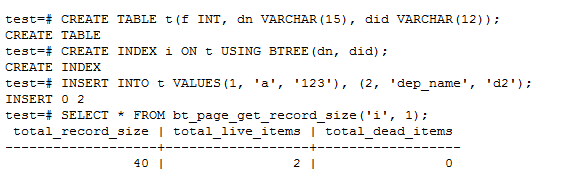 Kernel Test Framework - Examples
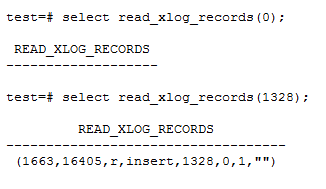 Kernel Test Framework - Examples
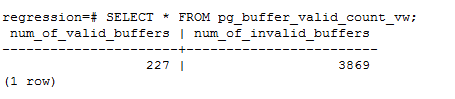 Kernel Test Framework - Summary
By exposing internal design through C-functions it is easy to write an automatable test case to test the design. With this approach it is very easy to find the defect if any change causing the test failure.
Needs to add more such C-functions in the code for validating all modules design.
Concurrency Test Framework
In PostgreSQL test framework there exist a framework called Isolation used to test the concurrent sessions unlike to the normal regress framework.
The existing isolation test framework carried out the test when the one session waits on a lock and proceeds with another session to execute the operations. 
The existing isolation framework can work only when the sessions are waiting on a lock only and also it doesn’t detect dead locks which can occur between the sessions.
Concurrency Test Framework
By using the new framework which is enhanced on existing isolation framework, user can create concurrency between sessions at any point in the code by specifying the sync points in the code.
The defects which requires a special synchronization mechanisms for reproduction can be automated using the new proposed concurrency framework later for avoiding any change causing the defect to reopen.
Concurrency Test Framework – step Execution
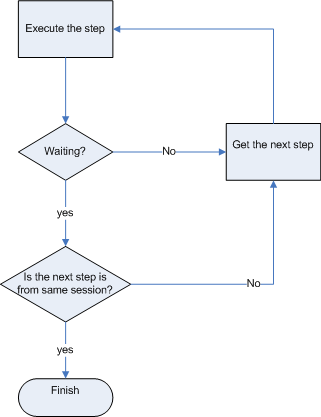 Concurrency Test Framework
The concurrency framework idea is taken from Mysql code base and enhanced it according to PostgreSQL.
In Mysql only one session can raise the signal  only once, the same is extended in PostgreSQL to support multiple signals.
In Mysql one session can wait only on one signal, the same is extended in PostgreSQL to support multiple signals.
With the above two changes from Mysql the concurrency scenario can be generated between many sessions very easily.
Concurrency Test Framework
Pg Isolation Test Framework
DB Server
Framework Init
Schedule files
SUT
Server Side Test Framework
SQL Engine
Temp DB Setup
Scheduler
Executor (psql/gsql)
Debug_Sync
Command Processing
Test 
Cases
Storage
Vacuum
Debug_Sync
Singnal Handler
Index
WAL
……
Result validation & reporting
Results
Transaction
Expected Output
Note: Yellow color block is proposed change to the existing one.
Concurrency Test Framework - Component
The following two components needs to be added to the
server for adding concurrency test framework.

Debug Sync (Command Handler): This component of debug sync will be used to receive command from clients and process them to store the new sync point and corresponding action.
Debug Sync (Signal Handler): This component will be used to execute the sync point i.e. to send or wait for the signal and then take the necessary action.
Concurrency Test Framework
Syntax:
SET SYNC_POINT {RESET | {<sync_point_name> {CLEAR | {SIGNAL <signal_name> [RAISE <count>] |
	       WAIT_FOR <signal_name> [, …] [TIMEOUT <count>]
	       [EXECUTE <count>]}}}}

RESET: Resets the Debug sync shared memory. This clears any existing signals in the shared memory.
CLEAR: Deletes the sync point which is already added to the corresponding session. If the sync point doesn’t exist it reports the error.
SIGNAL: whenever the specified sync point is hit in the code flow, then SIGNAL which is specified will be raised.
Concurrency Test Framework
WAIT_FOR: whenever the specified sync point is hit in the code flow, it waits for the corresponding signal which is specified during sync point creation. Once the corresponding signal receives it stops waiting and continue further operations.
RAISE: This option is associated with SIGNAL option as how many times the corresponding signal can raise, whenever the specified sync point hits in the code flow.
TIMEOUT: This option is associated with WAIT_FOR option as how much time max the session can wait for the signal to receive whenever the specified sync point hits in the code flow.
Concurrency Test Framework
EXECUTE: How many times the sync point can be active before it gets disabled. By default the value is 1. If user wants the sync point to be active for many numbers of times, user can use this option.

The isolation framework logic needs to be extended as the main session can detect  if any session is waiting on a sync point as well as the existing functionality of lock also.
Concurrency Test Framework – How to Use?
Add the debug points in module(Source code), based on whichever part needs to be tested.
DEBUG_SYNC_POINT("SP_B4_COMMIT");

Ex:-1.  In exec_simple_query() the followng sync point is added.
	if(!(IsA(parsetree, DebugSyncStmt)))
			DEBUG_SYNC_POINT("SP_B4_COMMIT");

Ex:-2. In LockRelationOid() the following sync point is added.
Concurrency Test Framework – How to Use?
SetLocktagRelationOid(&tag, relid);
	DEBUG_SYNC_POINT("sp_b4_rel_lock_4_upd");
	res = LockAcquire(&tag, lockmode, false, false);

Add the debug sync command to define a particular sync point along with the action in the session.
SET SYNC_POINT SP_B4_COMMIT WAIT_FOR  EXEC_SELECT;

Note: By using this approach, some of the fixed complex defects also can be automated.
Concurrency Test Framework – Real Example
# Alter table set schema in parallel with drop schema.
 	#
	# Alter table set schema the lock on the schema is not taken prior to defect # fix, during that time if the schema gets dropped the table cannot be 
	# operated later.

	setup{
	CREATE TABLE test(f INT);
	CREATE SCHEMA sch1;
	}
	teardown{ 
	DROP TABLE test;
	SET SYNC_POINT RESET;
	}
Concurrency Test Framework
session "s1“
	step "rx1"	{ SET SYNC_POINT sp_after_get_name_space_id WAIT_FOR drop_schema;  }
	step "rx2"	{ ALTER TABLE test SET SCHEMA sch1; }

	session "s2“
	step "wx1"	{ SET SYNC_POINT sp_after_drop_schema SIGNAL drop_schema; }
	step "wx2"	{ DROP SCHEMA sch1; }
	step "wx3"	{ INSERT INTO test VALUES (1); }
	
	permutation "rx1" "rx2" "wx1" "wx2" "wx3"
Concurrency Test Framework -Summary
With this framework the defects which are difficult to reproduce can be automated and get the results.
Need to enhance the framework further to get the exact error messages during the test execution.
Feedback and Suggestions
?

galylee@gmail.com
Page 44